Workshop
View from the mediation room – how practical is it to mediate with neurodiverse families?

An exploration of the issues and an opportunity to exchange experiences.
INTRODUCTION
ABOUT US
Sarah Ross – Founder, Better Mediation

Nadine Martin – Head of Family Law, Partner – Gibson Kerr
What can you expect from this session?
Let’s start with our clients – what is a neurodiverse family?
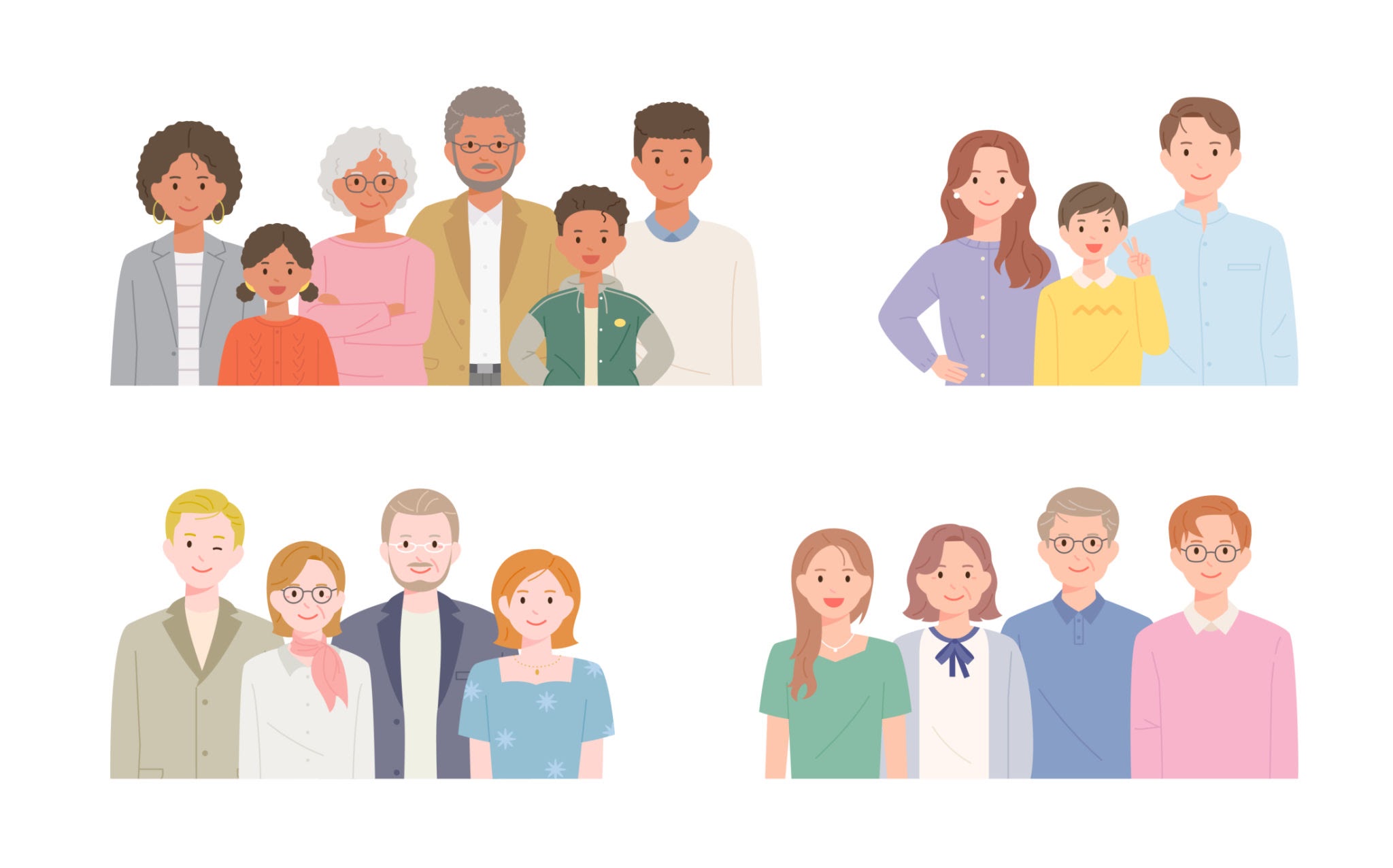 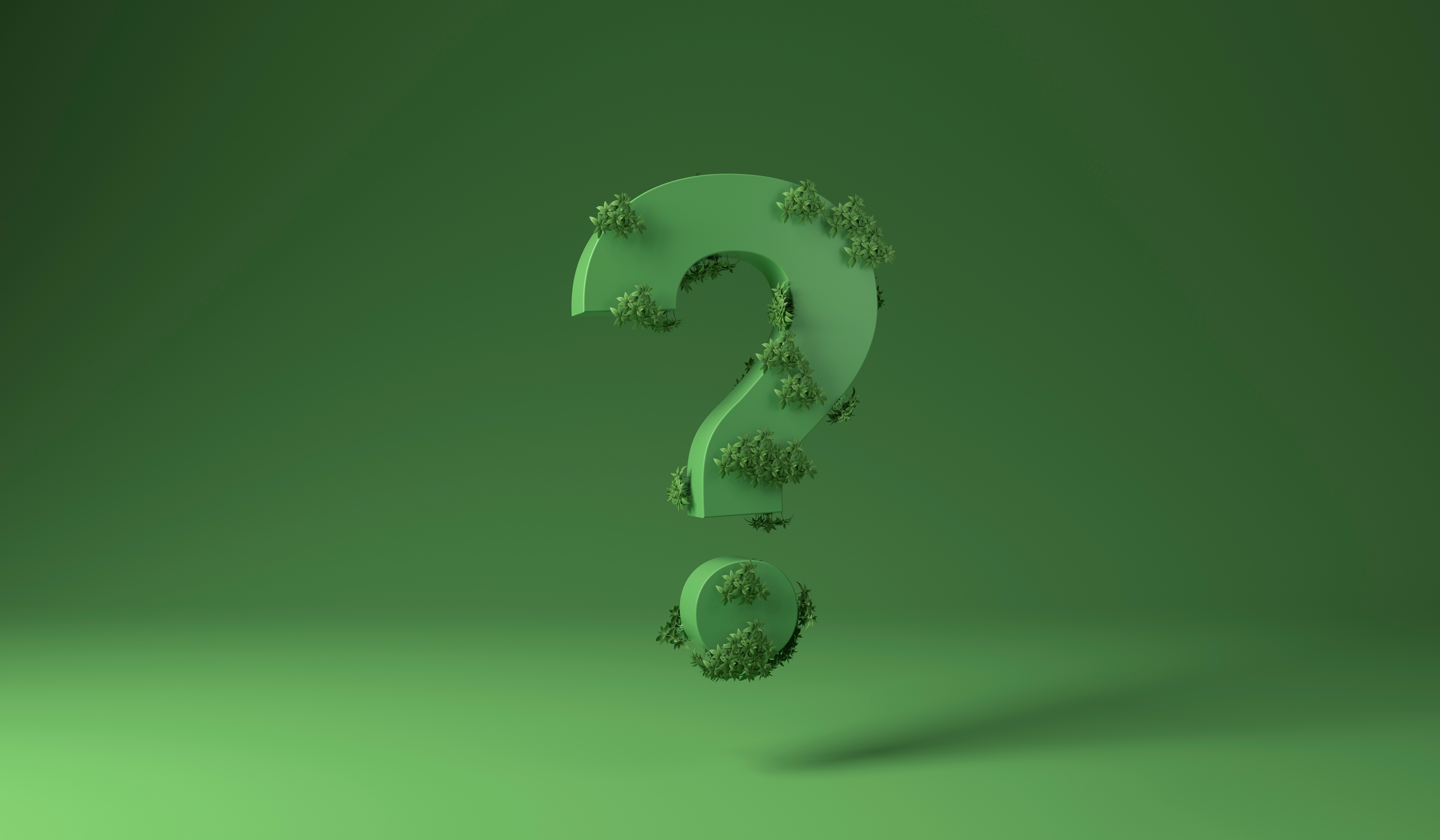 Back to the question….How practical is it to mediate if neurodiversity is a factor ?
The beginning
The importance of GOOD FOUNDATIONS
Good Foundations
Our top 10
Be curious

Be clear

Be engaged

Be sensitive 

Be adaptable – leaving behind our professional persona
[Speaker Notes: detachment or manipulation?
how can we know what is ‘normal’ interaction between clients
unforeseen safeguarding issues]
Good Foundations
Our top 10
Understand the diagnosis

Provide practical support

Establish boundaries

Set expectations  

Seek advice
[Speaker Notes: detachment or manipulation?
how can we know what is ‘normal’ interaction between clients
unforeseen safeguarding issues]
Any questions 
or comments?
The Middle … the mediation begins
The Agreement to mediate
Is this fit for purpose?
How tailored can it be?
What about confidentiality?
The Toolkit http://www.flanctoolkit.org/
[Speaker Notes: detachment or manipulation?
how can we know what is ‘normal’ interaction between clients
unforeseen safeguarding issues]
Agreement of process?
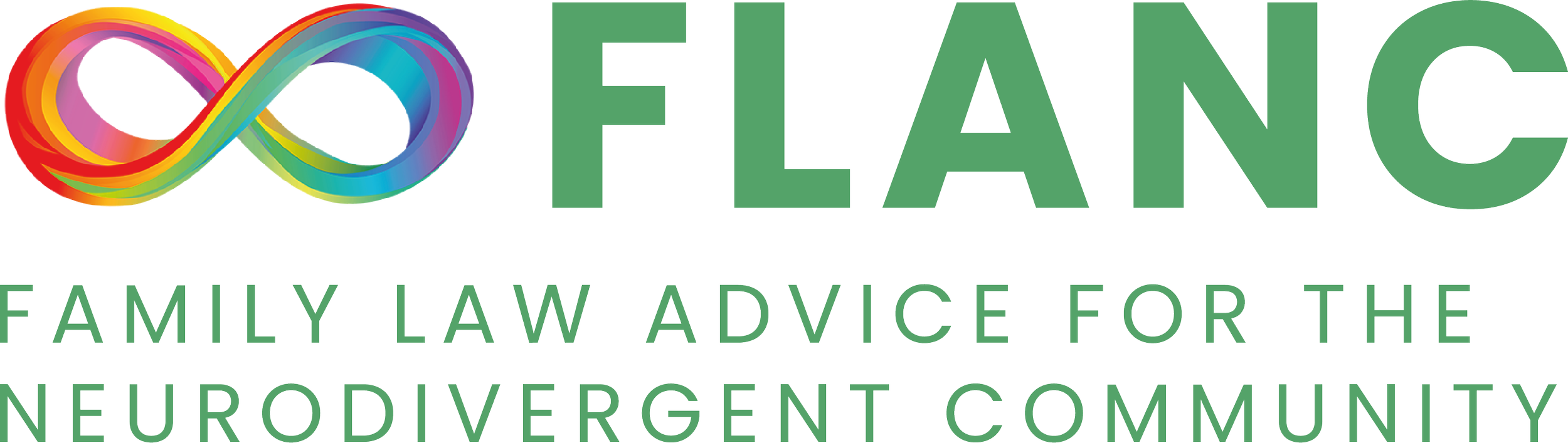 The Middle … the mediation begins
Have a plan
But try and be reflective and adaptable
[Speaker Notes: detachment or manipulation?
how can we know what is ‘normal’ interaction between clients
unforeseen safeguarding issues]
The Middle … the mediation begins
Being effective
Being humble? What did I miss? 
The challenges of virtual vs in person
Some key issues are the same
Coaching
Parental attitudes to children and their diagnosis
My rights my say - CIM
Co - mediation
[Speaker Notes: detachment or manipulation?
how can we know what is ‘normal’ interaction between clients
unforeseen safeguarding issues]
Any questions 
or comments?
The End of the Mediation
Asking for feedback
Follow up materials
Complaints
[Speaker Notes: detachment or manipulation?
how can we know what is ‘normal’ interaction between clients
unforeseen safeguarding issues]
Final reflections
When is mediation impossible or inappropriate?
Hard Lessons
The saviour complex
Where next for these clients?
[Speaker Notes: detachment or manipulation?
how can we know what is ‘normal’ interaction between clients
unforeseen safeguarding issues]
A thought to leave you with..
Mediators are responsible for the process –  
 we are not responsible  for the outcome.
[Speaker Notes: detachment or manipulation?
how can we know what is ‘normal’ interaction between clients
unforeseen safeguarding issues]